confusing slow irritating unstructured uncontrolled inconsistent duplication atomized feral versions poorly secured risk prone unmanaged difficult to mysterious growing not waning forgotten overwhelming unknown tacit
embarrassing obfuscating muddy
[Speaker Notes: LAN’s Evolve over time
Tend to be Poorly organized & titled
Lack of rigour cause difficulty in locating, retrieving and using information and versions, and assigning security.
Lack of housekeeping – drive up storage costs and impact retrieval.
Often can have Compromised security & compliance risk
Inconsistent access permissions
Determining value documents.
 Inconsistent between staff, branches, divisions, units.


It is important to acknowledge that we have moved from the paper era to the electronic era in a very short period of time.  We really are just beginning of this era and just beginning to figure what isn’t working.  This is complicated by the fact that we do not really have the same support administratively as we did years ago. There are relatively few dedicated records positions in Government. The responsibility to manage our records now falls to all of us individually.

Effectively the move towards an organized and properly classified lan can be seen as a Change Mangment Project that really must be designed to involve everyone and not just the designed records person.

Shred drives are not perfect environments. They are only as controlled as we make them to be.]
reliable
accurate
authentic
complete
[Speaker Notes: LAN’s Evolve over time
Tend to be Poorly organized & titled
Lack of rigour cause difficulty in locating, retrieving and using information and versions, and assigning security.
Lack of housekeeping – drive up storage costs and impact retrieval.
Often can have Compromised security & compliance risk
Inconsistent access permissions
Determining value documents.
 Inconsistent between staff, branches, divisions, units.


It is important to acknowledge that we have moved from the paper era to the electronic era in a very short period of time.  We really are just beginning of this era and just beginning to figure what isn’t working.  This is complicated by the fact that we do not really have the same support administratively as we did years ago. There are relatively few dedicated records positions in Government. The responsibility to manage our records now falls to all of us individually.

Effectively the move towards an organized and properly classified lan can be seen as a Change Mangment Project that really must be designed to involve everyone and not just the designed records person.

Shred drives are not perfect environments. They are only as controlled as we make them to be.]
Tragedy of the Commons
“The tragedy of the commons is a dilemma arising from the situation in which multiple individuals, acting independently and rationally consulting their own self-interest, will ultimately deplete a shared limited resource, even when it is clear that it is not in anyone's long-term interest for this to happen.” 



"The Tragedy of the Commons". Science 162 (3859): 1243–1248. 1968.
[Speaker Notes: On of the Key observations we have made in training folks across Govt. is that there is a general lack of communication within individual work environments.  We are so busy working and trying to get the job done that we aren’t taking the time to explore if there are things we can do differently to make or work-life easier or more efficient.]
Structures
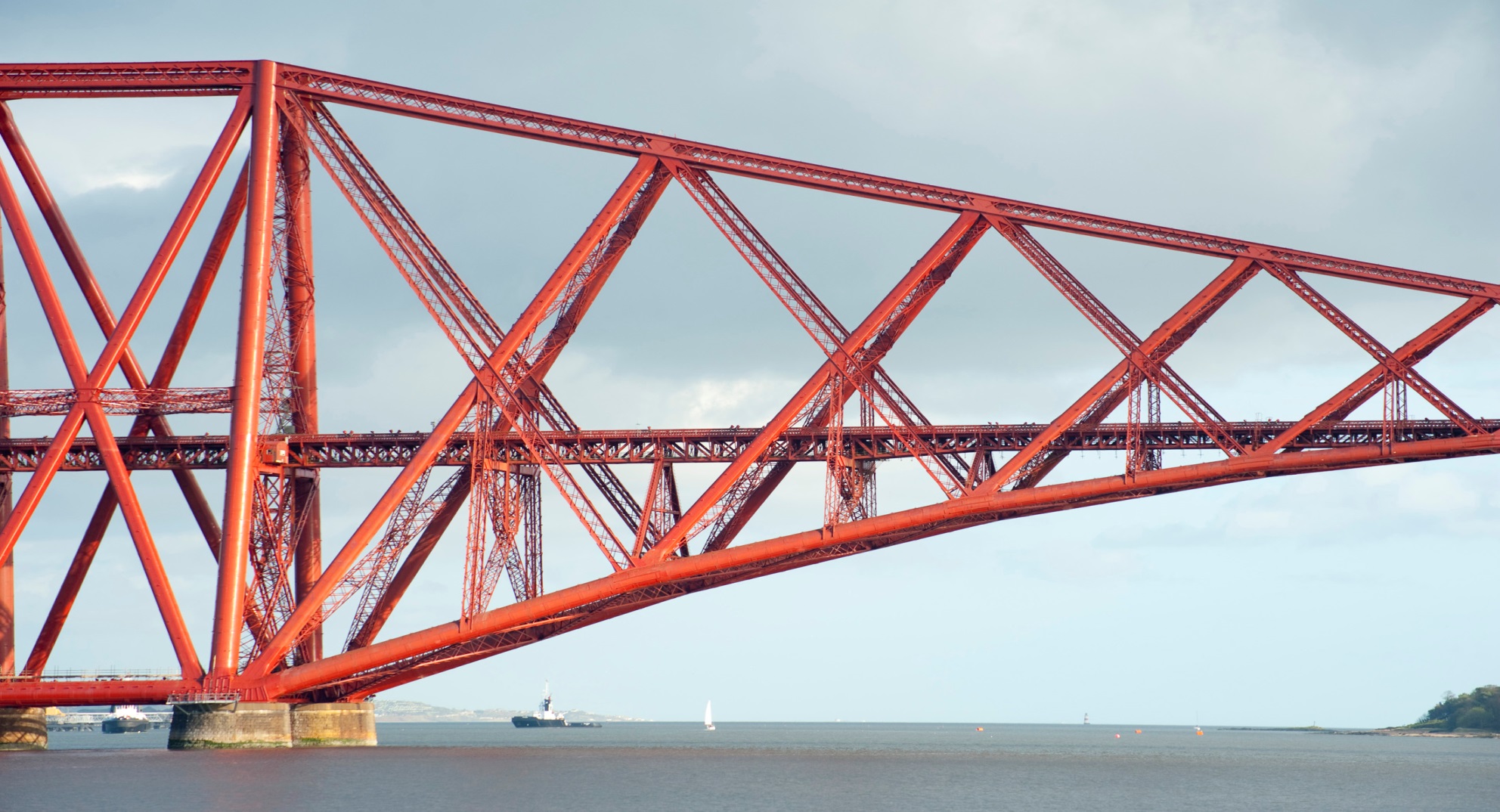 Root Level
A1 administration
A2 buildings
A3 equipment
A4 finance
A5 HR
A6 IT
O1 engineering
O2 land management
O3 procurement
X1 reference
[Speaker Notes: ARCS & ORCS directories

Limited to 4-5 levels.

Lower levels contain documents.

level 1-2 should be fixed and only change with schedule amendments.

 Lower level folders reflect key activities, projects, subjects, issues or case files related to business functions]
Structures – folder levels
:\A1 administration						
    \committees 200
			\00 policy procedure 				
		\20 committee files	
			\Name of Committee			
	  \executive 280 						
		\00 policy procedure
		\20 briefings 					
			\2016
			\2017					
		\30 correspondence 			
			\2017					
:\A4 finance 							
	\contracts 1070
		00\ policy procedure				
		20\ contract files				
			\current
			\closed
[Speaker Notes: ARCS & ORCS directories
Limited to 4-5 levels.
Lower levels contain documents.
level 1-2 should be fixed and only change with schedule amendments.
 Lower level folders reflect key activities, projects, subjects, issues or case files related to business functions]
Structures - poor!
\SUPPLEMENT BENEFITS PRG 43000-43040   		L1
	\Supplementary Benefits Progs – General 43000		L2
		\00 Policy and_Procedures				L3
		\General 01						L3
		\20 approved AGREEMENTS				L3
			\Name of Agreement				L4
		\30 Supplementary Ben Comtts				L3
			\Name of Committee				L4
[Speaker Notes: This example shows duplication in titling. This is not as clean as the next example.]
Structures – better
\SUPPLEMENT BENEFITS 43000-43040   			L1
	\43000 general						L2
		\00 policy and procedures				L3
		\01 general						L3
		\20 agreements						L3
			\Name of agreement				L4
		\30 committees						L3
			\Name of committee				L4
[Speaker Notes: This is a much cleaner and simpler example.]
Structures – restricted sections
A1 Admin
A1 Admin R
A2 Buildings
A3 Equipment & supplies
A4 Finance
A4 Finance R
A5 HR
A5 HR R
A6 IT
X1 Templates
[Speaker Notes: ARCS & ORCS directories
Limited to 4-5 levels.
Lower levels contain documents.
level 1-2 should be fixed and only change with schedule amendments.
 Lower level folders reflect key activities, projects, subjects, issues or case files related to business functions]
user needs


better access and retrieval
logical sorting
document identification and content recognition
pattern recognition
tracking versions
[Speaker Notes: We need naming conventions for both folders on the Lan and also the documents within those folders.

With pre-established naming conventions our files with have consistency throughout the records over time as well]
rules


elements
abbreviations
succinctness (character limits)
avoid redundancy  & minimize repetition
sorting and grouping
title = content
more rules


several specific folders over big broad folders
avoid being too specific - scattering
file paths in footer
standard names for document types (agenda, report)
document and promote!
[Speaker Notes: We recommend more specific folders over fewer giant folders.

Where possible pout the file path in the footer of documents, this becomes important where documents are printed and you need to fine the source on the shared drive

Standard document names can be very helpful.  Think of the types of documents you created and use the best descriptor for those documents.  People will tend to search using these established descriptors.

You can use CHEAT SHEETS or create an operational doc, a one pager, that is a guide on how the LAN is set up and should contain established naming conventions for the offices most commonly created documents]
meaning
retrieval needs of users determine naming conventions
folder names define document content
title, version and date information valuable for finding
author, business unit and type valuable for ownership
order: nothing comes before something
separators: use underscore, dash or space
[Speaker Notes: So we always want to take into account the needs of the user/searcher in determining how documents should be named.

There should be no guessing involved in determining in what is inside a folder.  The folder name should convey the contents of the folder

Title version and date info can be critical for finding

Order: you usually want numbers before letters]
elements
title  - intuitive &  concise, consider the sort
version number - V01, V02, V01-01, V02-01, V02-02
date -use your standard (YYYYMMDD) 
author/creator - helpful with versions (pbrown)
business unit / program - can change, be careful
type - agenda (AGD), draft (DFT), report (RPT) etc.
sorting
\Admin\Committees\JOSH Committee\CY08\ 		
			2008-04-01 Agenda.doc		2008-04-01 Minutes.doc		2008-07-08 Agenda Draft1.doc		2008-07-08 Minutes Draft1.doc		2008-07-08 Minutes Final.doc

\Admin\Committees\JOSH Committee\CY08\ 
		Agenda 2008-04-01.doc		Agenda (Draft1) 2008-07-08.doc		Minutes 2008-04-01.doc		Minutes (Draft1) 2008-07-08.doc		Minutes (Final) 2008-07-08.doc
[Speaker Notes: The same committee files could be sorted  so that agendas and minutes are grouped, just by changing the name of the document 

Neither one of these examples is incorrect.  Again your choice would depend on how your staff search for a particular document. Do they search by the name (ie: Minutes) or do they search by date. These are the questions that need to be discussed as you move forward with the project.  You will ultimately define what is mort important to your business and what makes the most sense for those who will be searching for these documents.

Choose a format for a document type and stick with it.  You may chose a different format for a different doc type.]
documentation
cheat sheets
templates
manuals
business process
onboarding
review
headers, footers
sources
individual
team
section
branch/divisional
corporate
standards
professional
convention
future
[Speaker Notes: We have included a Project Charter example/template for your use.

The purpose of a project charter is that it documents that a project exists and provides the project team/manager with written authority to begin work.  This can be useful as it get the buy in and support of the executive and communicates below that this is a “real” project with a structure, time-lines and process.]
Long-term Monitoring Case Files
Title format:

	32220 – 25/ SA / Type / Location / Project Name / Categories
	Where SA = Service Area (01 – 28)
	Type = Instrumentation (IN) or Horizontal Drains (HD))
	Location = Hwy # or Road Name and/or Road Name & Road Number (Hwy 12 or 		Coalmont Road 83)
	Project Name = Charlie’s Slough

	Example
	32220 – 25/ Service Area 19 / Slope Stability / Hwy 16 / Slim Creek Hill / *add a 	category*

Notes Field format

Mandatory: UTM coordinates consisting of a NAD 83, Zone (i.e. 09, 10, 11),
northing and easting or coordinate pair (start and end point):
  
	Example
	NAD 83 Zone 09 N1234567 – E123456
[Speaker Notes: We have included a Project Charter example/template for your use.

The purpose of a project charter is that it documents that a project exists and provides the project team/manager with written authority to begin work.  This can be useful as it get the buy in and support of the executive and communicates below that this is a “real” project with a structure, time-lines and process.]